Основы коммутации Ethernet
Передача данных в сетях должна соответствовать определенным стандартам. Протоколы Ethernet определяют, как кадры данных передаются по сети Ethernet. Понимание протоколов Ethernet является основой для полного понимания связи на канальном уровне. Коммутатор Ethernet является главным устройством для реализации связи на канальном уровне, поэтому понимание его работы очень важно.
Этот курс описывает понятия, связанные с протоколами Ethernet, типами MAC-адресов, принципами работы коммутаторов уровня 2.
По завершении этого курса вы будете знать:
Основные понятия сети Ethernet.
Типы MAC-адресов.
Принцип работы коммутатора уровня 2.
Структуру и процесс заполнения таблицы MAC-адресов.
Обзор протоколов Ethernet
Кадры Ethernet
Принципы работы коммутаторов Ethernet
Процесс передачи данных в сетевом сегменте
Протоколы Ethernet
Ethernet является наиболее распространенным протоколом, используемым в существующих локальных сетях (LAN). Он определяет типы кабелей и методы обработки сигналов в LAN.
Сеть Ethernet представляет собой широковещательную сеть, основанную на множественном доступе с прослушиванием несущей и обнаружением коллизий (Carrier Sense Multiple Access/ Collision Detection, CSMA/CD).
Хост A
Хост B
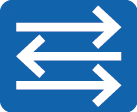 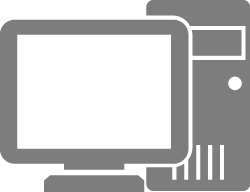 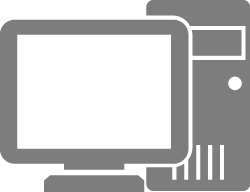 Коммутатор A
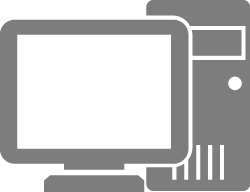 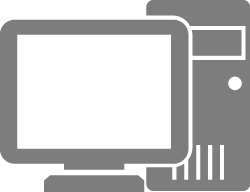 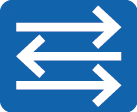 Коммутатор B
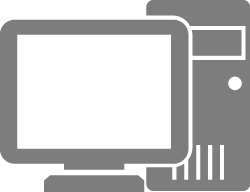 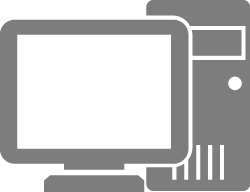 Хост A
Хост B
Хост C
Хост D
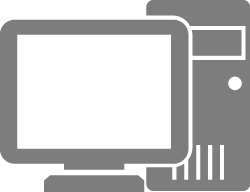 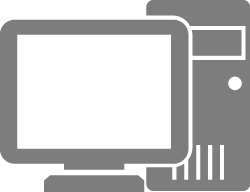 Хост C
Хост D
Первые версии Ethernet
Сеть с коммутаторами
[Speaker Notes: Первые версии Ethernet:
Сети Ethernet представляют собой широковещательные сети, принцип работы которых основывается на механизме CSMA/CD. Первые появившиеся Ethernet-устройства, такие как концентраторы, работают на физическом уровне и не могут ограничивать коллизии в пределах определенной области. Это снижает производительность сети Ethernet.
Коммутация:
Работая на канальном уровне, коммутаторы могут ограничивать коллизии в пределах определенной области. Коммутаторы помогают повышать производительность сетей Ethernet. Они заменили концентраторы, став основными устройствами в сетях Ethernet. Однако коммутаторы не ограничивают широковещательный трафик, это влияет на производительность сетей Ethernet.]
Домен коллизий
Домен коллизий представляет собой набор узлов, подключенных к одной среде передачи. Все узлы в домене коллизий конкурируют за одну общую полосу пропускания. Пакеты (при одноадресной, многоадресной или широковещательной передаче), отправленные узлом, могут приниматься другими узлами.
Разделение на домены коллизий
Решение: CSMA/CD
Хост A
Хост B
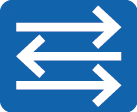 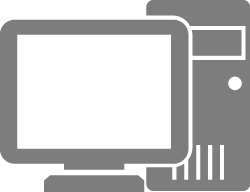 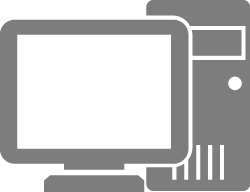 Коммутатор A
Коллизия
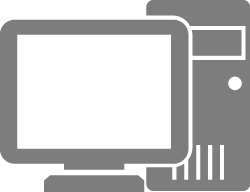 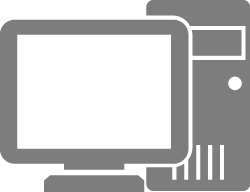 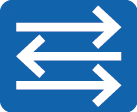 Коммутатор B
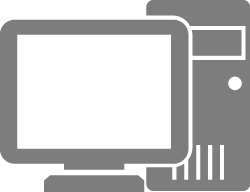 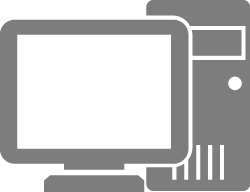 Хост A
Хост B
Сеть с коммутаторами
Пять областей коллизий
Хост C
Хост D
Ранний Ethernet
Одна область коллизий
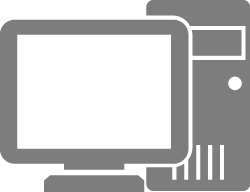 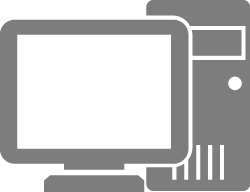 Хост C
Хост D
В традиционной сети Ethernet несколько узлов одного носителя совместно используют одну полосу пропускания и конкурируют за право использования канала. В результате возникает коллизия.
Вероятность коллизии увеличивается, когда на общем носителе развертывается больше узлов.
Интерфейсы коммутаторов, используемые для отправки и получения данных, независимы друг от друга и принадлежат к различным областям коллизий. Поэтому коллизии не возникают между хостами (или сетями), подключенными через интерфейсы коммутаторов.
[Speaker Notes: Для предотвращения коллизий в  сетях Ethernet используется технология CSMA/CD. Процесс CSMA/CD заключается в следующем:
Оконечное устройство непрерывно проверяет, свободен ли общий канал передачи.
Если канал свободен, оконечное  устройство отправляет данные.
Если канал используется, оконечное устройство ожидает, когда он освободится.
Если два терминала отправляют данные одновременно, в канале возникает коллизия, и сигналы в канале становятся нестабильными.
После обнаружения нестабильности терминал немедленно прекращает отправку данных.
Терминал отправляет серию аварийных сигналов. Через некоторое время оконечное устройство возобновляет передачу данных. Устройств отправляет аварийные сигналы, чтобы информировать другие устройства, особенно устройство, которое одновременно с ним отправляет данные, о произошедшей коллизии на линии.
Принцип работы CSMA/CD можно кратко описать следующим образом: прослушивание перед отправкой, прослушивание во время отправки, прекращение отправки из-за коллизии и повторная отправка после случайной задержки.]
Широковещательный домен
Вся область рассылки широковещательных пакетов называется широковещательным доменом уровня 2, который также называется широковещательным доменом. Все хосты в одном широковещательном домене могут принимать широковещательные пакеты.
Хост A
Хост B
Широковещательный пакет
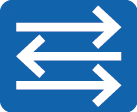 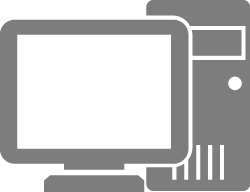 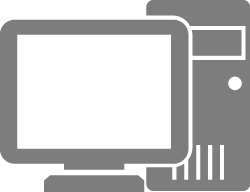 Коммутатор A
Широковещательный пакет
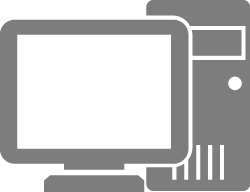 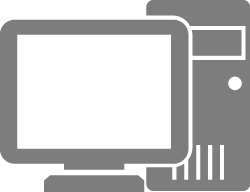 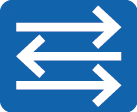 Коммутатор B
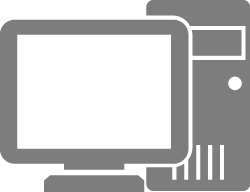 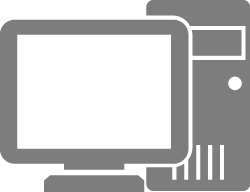 Хост A
Хост B
Сеть с коммутаторами
Один широковещательный домен
Хост C
Хост D
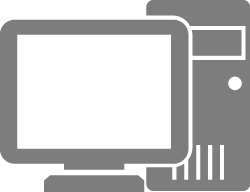 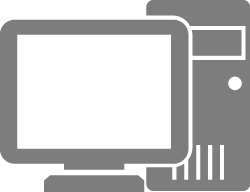 Первые версии Ethernet
Один широковещательный домен
Хост C
Хост D
В традиционной сети Ethernet несколько узлов в одной среде передачи совместно используют один канал. Широковещательные пакеты, отправленные устройством, могут получить все остальные устройства.
Коммутатор пересылает широковещательные пакеты через все  интерфейсы. Поэтому узлы, подключенные ко всем интерфейсам коммутатора, принадлежат одному широковещательному домену.
[Speaker Notes: MAC-адрес состоящий из всех единиц (FF-FF-FF-FF-FF-FF) является широковещательным адресом. Все узлы обрабатывают кадры данных с адресом назначения, являющимся широковещательным адресом. Вся область рассылки широковещательных кадров называется широковещательным доменом уровня 2, который также называется широковещательным доменом.

Обратите внимание, что MAC-адрес идентифицирует сетевую карту (NIC). Для каждого сетевого адаптера требуется уникальный MAC-адрес.]
Сетевая карта (NIC) Ethernet
Сетевая карта (NIC) является ключевым компонентом, который соединяет устройство (например, компьютер, коммутатор или маршрутизатор) с сетью.
Компьютер
Сетевой порт
Сетевой порт также называют сетевым интерфейсом, интерфейсом или портом.
Сетевая карта
Каждый сетевой порт соответствует сетевой карте.
Компьютер или коммутатор пересылает данные через сетевую карту.
Пакет
Поток бит
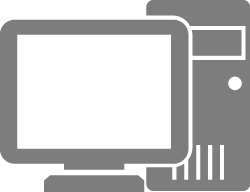 Сетевая карта
TCP/IP
Сетевой уровень
Поток бит
Компьютер
Пакет
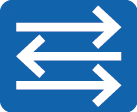 Коммутатор
Коммутатор
Поток бит
Кадр
Другие карты, передающие данные локальному хосту
Сетевая карта
Другие карты на локальном хосте
Поток бит
Кадр
Другие карты, передающие данные локальному хосту
Кадр
Сетевая карта
Поток бит
Другие карты на локальном хосте
Поток бит
Кадр
[Speaker Notes: Существует множество типов сетевых карт. В этом документе все упомянутые сетевые карты относятся к Ethernet.
Коммутаторы, упомянутые в этом документе, являются коммутаторами Ethernet. Сетевые карты, используемые каждым сетевым портом на коммутаторе, являются сетевыми картами Ethernet.]
Обзор протоколов Ethernet
Кадры Ethernet
Принципы работы коммутаторов Ethernet
Процесс передачи данных в сетевом сегменте
Формат кадра Ethernet
MAC-адрес
Тип кадра Ethernet
Формат кадра Ethernet
Кадры, используемые в технологии Ethernet, называют кадрами Ethernet.
Кадры Ethernet представлены в двух форматах: Ethernet_II и IEEE 802.3.
Общая длина кадра данных: 64–1518 байт
6В
6В
2В
46-1500B
4В
Формат Ethernet_II
6В
6В
2В
3В
5В
38-1492B
4В
Формат IEEE 802.3
3В
2В
[Speaker Notes: Кадр – это единица данных, передаваемая между сетевыми узлами в сети Ethernet. Кадры Ethernet представлены в двух форматах, а именно Ethernet_II и IEEE 802.3, как показано на этом слайде.
Кадр Ethernet II:
DMAC: 6 байт, MAC-адрес назначения. Это поле определяет, какой MAC-адрес должен получить кадр.
SMAC: 6 байт, MAC-адрес источника. Это поле определяет, какой MAC-адрес должен отправить кадр.
Type: 2 байта, тип протокола. Типовые значения являются следующими:
0x0800: IP версии 4 (IPv4)
0x0806: протокол определения адреса (ARP)
Кадр Ethernet IEEE 802.3 LLC:
Управление логическим каналом (LLC) состоит из точки доступа к сервису назначения (DSAP), точки доступа к сервису источника (SSAP) и поля Control.
DSAP: 1 байт, точка доступа к сервису назначения. Если последующий тип – IP, значение устанавливается на 0x06. Функция точки доступа к сервису аналогична полю Type в кадре Ethernet II или номеру порта в TCP/UDP.
SSAP: 1 байт, точка доступа к сервису источника. Если последующий тип – IP, значение устанавливается на 0x06.
Ctrl: 1 байт. Это поле обычно имеет значение 0x03, указывающее ненумерованную информацию IEEE 802.2 сервиса без соединения.]
[Speaker Notes: Поле SNAP (протокол доступа к подсети) состоит из поля Org Code и поля Type.
Все три байта поля Org Code являются 0.
Поле Type работает так же, как в кадрах Ethernet_II.
Общая длина кадра данных варьируется от 64 до 1518 байт. Почему такая длина? (Кроме того, MTU интерфейса Ethernet составляет 1500 байт.)
В сети Ethernet минимальная длина кадра составляет 64 байта, которая это значение определено  максимальным расстоянием передачи и механизмом CSMA/CD.
Использование минимальной длины кадра может предотвратить следующую ситуацию: станция А завершает отправку последнего бита, но первый бит не прибывает на станцию B, которая находится далеко от станции A. Станция B считает, что линия свободна и начинает отправлять данные, что приводит к коллизии.
Протокол верхнего уровня должен гарантировать, что поле Data содержит как минимум 46 байт. Таким образом, 14-байтный заголовок кадра Ethernet и 4-байтный код проверки в концевике кадра могут соответствовать минимальной длине кадра 64 байта. Если фактические данные меньше 46 байт, протокол верхнего уровня должен дополнить содержимое необходимым объемом данных.
Для достижения компромисса между эффективностью и надежностью передачи максимальная длина кадра Ethernet составляет 1518 байт, а соответствующий пакет данных IP – 1500 байт.
Большая длина кадров повышает эффективность передачи данных. Однако если кадр данных слишком длинный, передача по общему каналу занимает много времени, что значительно влияет на работу приложений, чувствительных к задержкам.
Таким образом, используется компромиссная длина кадра данных 1518 байт, которая соответствует длине пакета данных IP 1500 байт. Вот откуда возникла концепция максимального объема данных (Maximum Transfer Unit , MTU).]
Формат кадра Ethernet
MAC-адрес
Тип кадра Ethernet
Что такое MAC-адрес?
MAC-адрес идентифицирует сетевую карту в сети. У каждой сетевой карты должен быть глобальный уникальный MAC-адрес.
Что такое MAC-адрес?
MAC-адрес
У меня есть MAC-адрес, когда я покидаю производство.
У каждой сетевой карты есть номер, т.е. MAC-адрес, для идентификации, так же как у каждого человека есть удостоверение личности.
Имя: NIC

MAC-адрес/адрес Ethernet/ физический адрес:
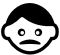 [Speaker Notes: MAC-адрес согласно стандарту  IEEE 802 определяет местоположение сетевого устройства. Все сетевые карты Ethernet, отвечающие стандарту IEEE 802, должны иметь MAC-адрес. MAC-адрес зависит от используемой карты.]
Формат кадра Ethernet
MAC-адрес
Тип кадра Ethernet
Сравнение IP-адреса и MAC-адреса
Каждое устройство Ethernet имеет уникальный MAC-адрес. Когда устройство подключают к сети, ему назначают IP-адрес. Для чего?
NIC
MAC1
Ethernet
Характеристики IP-адресов:
IP-адреса уникальны.
IP-адреса могут меняться.
IP-адреса присваиваются на основе сетевой топологии.
Хост 1
Хост 2
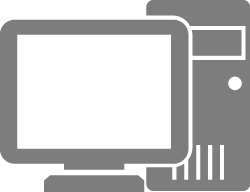 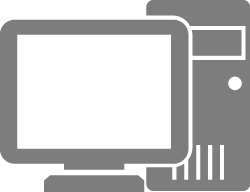 NIC
MAC2
Может ли у сетевого устройства быть только MAC-адрес или только IP-адрес?
IP1
IP2
Характеристики MAC-адресов:
MAC-адреса уникальны.
MAC-адреса не могут меняться.
MAC-адреса присваиваются производителем.
IP3
IP4
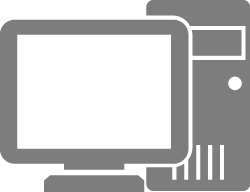 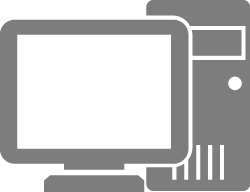 NIC
MAC3
NIC
MAC4
Хост 3
Хост 4
[Speaker Notes: У каждого устройства Ethernet есть уникальный MAC-адрес при выходе с завода. Тогда зачем каждому хосту присваивается IP-адрес? Или если каждому хосту присваивается уникальный IP-адрес, почему во время производства необходимо встраивать уникальный MAC-адрес в сетевое устройство (например, сетевую карту)?
Основные причины:
IP-адреса присваиваются на основе сетевой топологии, а MAC-адреса назначаются на производителем. Если выбор маршрута основывается на производителе, это решение не подходит.
Двухуровневая адресация обеспечивает гибкость и простоту в обслуживании. 
Например, если сетевая карта Ethernet неисправна, вы можете заменить ее без изменения IP-адреса. Если IP-хост перемещается из одной сети в другую, IP-хосту может быть назначен новый IP-адрес без необходимости замены сетевой карты на новую.
Заключение:
IP-адрес идентифицирует сетевой узел.  Обмен данными между различными сегментами сети происходит по IP-адресам.
MAC-адрес идентифицирует сетевую карту. Обмен данными в пределах одного сегмента сети осуществляется с помощью MAC-адресов.]
Формат кадра Ethernet
MAC-адрес
Тип кадра Ethernet
MAC-адрес
MAC-адрес имеет длину 48 бит (6 байт).
Обычно MAC-адреса представлены в формате шести групп из двух шестнадцатеричных цифр, разделенных дефисами, двоеточиями или без разделителя.
Например, 00-1E-10-DD-DD-02 или 001E-10DD-DD02
Шестнадцатеричная
6 байт
Двоичная
48 бит
Степень
Преобразование между шестнадцатеричной и двоичной записью
Бит
= 1
= 8 + 4+2=14=E
[Speaker Notes: MAC-адрес длиной 48 бит (6 байт) является 12-значным шестнадцатеричным числом.]
Формат кадра Ethernet
MAC-адрес
Тип кадра Ethernet
Состав и классификация MAC-адресов
Уникальный идентификатор организации (OUI): 24-битный (3-байтный) номер. Это глобальный уникальный идентификатор, назначенный IEEE.
Идентификатор компании (CID): 24-битный (3-байтный) номер. Его назначает производитель.


Классификация MAC-адресов:
OUI
Пример
Одноадресный MAC-адрес
00-1E-10-DD-DD-02
Не OUI
Многоадресный МАС-адрес
01-80-C2-00-00-01
Не OUI
Широковещательный МАС-адрес
FF-FF-FF-FF-FF-FF
[Speaker Notes: Производитель должен зарегистрироваться в IEEE, чтобы получить 24-битный (3-байтный) код поставщика, который также называется OUI (Organizationally unique identifier ), перед производством сетевой карты.
Последние 24 бита назначаются поставщиком и идентифицируют сетевую карту, произведенную вендором.
Существуют следующие типы MAC-адресов:
Одноадресный MAC-адрес, также называется физическим MAC-адресом. Одноадресный MAC-адрес идентифицирует терминал в сети Ethernet и является глобально уникальным аппаратным адресом.
Одноадресный MAC-адрес идентифицирует один узел на канале.
Кадр с одноадресным MAC-адресом назначения отправляется на один узел.
Одноадресный MAC-адрес может использоваться как источник, так и как адрес назначения.
Обратите внимание, что одноадресные MAC-адреса являются уникальными в глобальном масштабе. При подключении двух терминалов с одинаковым MAC-адресом к сети 2 уровня (например, из-за неправильных операций), возникает сбой связи (например, два терминала не могут взаимодействовать друг с другом). В соединении между двумя терминалами и другими устройствами также может возникнуть сбой.]
[Speaker Notes: Широковещательный МАС-адрес: MAC-адрес со всеми единицами (FF-FF-FF-FF-FF-FF), который обозначает все терминалы в LAN.
Широковещательный МАС-адрес может рассматриваться как специальный многоадресный MAC-адрес.
Формат широковещательного MAC-адреса: FFFF-FFFF-FFFF.
Кадр с широковещательным MAC-адресом отправляется на все узлы канала.
Многоадресный MAC-адрес указывает на группу терминалов в LAN. За исключением широковещательных MAC-адресов, все MAC-адреса со значением 1 в восьмом бите являются многоадресными MAC-адресами (например, 01-00-00-00-00-00).
Многоадресный MAC-адрес идентифицирует группу узлов на канале.
Кадр с многоадресным MAC-адресом отправляется группе узлов.
Многоадресный MAC-адрес может использоваться только в качестве адреса назначения, но не адреса источника.]
Формат кадра Ethernet
MAC-адрес
Тип кадра Ethernet
Одноадресный (unicast) кадр Ethernet
Одноадресный кадр Ethernet также называется одноадресным кадром.
MAC-адрес назначения одноадресного кадра является одноадресным MAC-адресом.
Хост A
Хост B
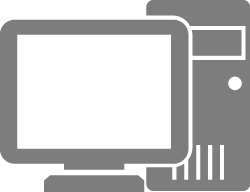 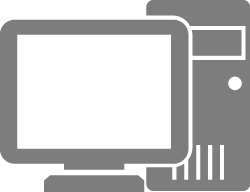 Одноадресный кадр
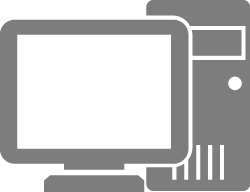 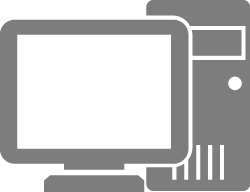 Хост C
Хост D
00-
1E-
10-
DD-
DD-
02
[Speaker Notes: Кадры в LAN могут отправляться в трех режимах передачи: одноадресном, широковещательном и многоадресном.
В одноадресном режиме кадры отправляются от одного источника в один адрес назначения.
Каждый интерфейс хоста идентифицирован MAC-адресом. В OUI MAC-адреса восьмой бит первого байта указывает на тип адреса. Для MAC-адреса отдельного хоста этот бит фиксируется на 0. Это означает, что все кадры с этим MAC-адресом в качестве MAC-адреса назначения отправляются на уникальный адрес назначения.]
Формат кадра Ethernet
MAC-адрес
Тип кадра Ethernet
Широковещательный (broadcast) кадр Ethernet
Широковещательный кадр Ethernet также называется широковещательным кадром.
MAC-адрес назначения широковещательного кадра является широковещательным MAC-адресом.
Хост A
Хост B
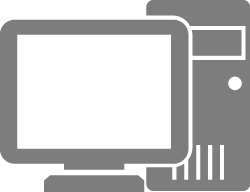 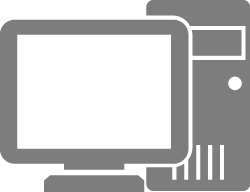 Широковещательный кадр
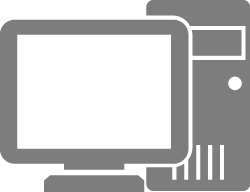 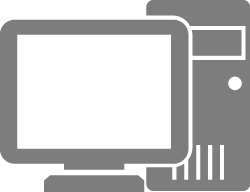 Хост C
Хост D
FF-
FF-
FF-
FF-
FF-
FF
[Speaker Notes: В широковещательном режиме кадры отправляются из одного источника на все хосты общей сети Ethernet.
MAC-адрес назначения широковещательного кадра представляет собой шестнадцатеричный адрес в формате FF-FF-FF-FF-FF-FF. Все хосты, получающие широковещательный кадр, должны принимать и обрабатывать его.
В широковещательном режиме генерируется большое количество трафика, что снижает использование полосы пропускания и влияет на производительность всей сети.
Режим широковещания обычно используется, когда всем хостам сети необходимо получать и обрабатывать одинаковую информацию.]
Формат кадра Ethernet
MAC-адрес
Тип кадра Ethernet
Многоадресный (multicast) кадр Ethernet
Многоадресный кадр Ethernet также называется многоадресным кадром.
MAC-адрес назначения многоадресного кадра является многоадресным MAC-адресом.
Хост A
Хост B
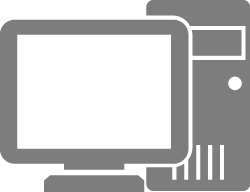 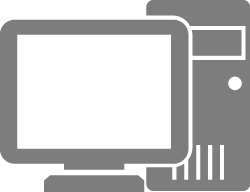 Многоадресный кадр
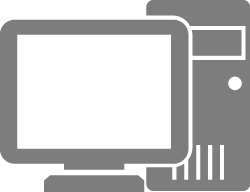 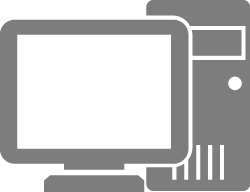 Хост C
Хост D
01-
80-
C2-
00-
00-
01
[Speaker Notes: Режим многоадресной передачи более эффективный, чем режим широковещания.
Многоадресная пересылка может рассматриваться как избирательная широковещательная пересылка. В частности, хост прослушивает конкретный адрес многоадресной рассылки, принимает и обрабатывает кадры с многоадресным MAC-адресом.
Многоадресный МАС-адрес и одноадресный MAC-адрес отличаются восьмым битом в первом байте. Восьмой бит многоадресного MAC-адреса равен 1.
Режим многоадресной передачи используется, когда группа хостов (но не все хосты) в сети должны получить одну информации.]
Обзор протоколов Ethernet
Кадры Ethernet
Принципы работы коммутаторов Ethernet
Процесс передачи данных в сетевом сегменте
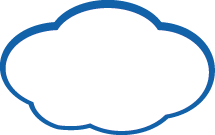 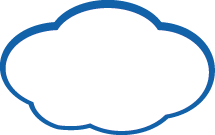 Типовая архитектура кампусной сети
Интернет
Интернет
Граничный уровень
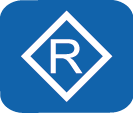 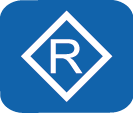 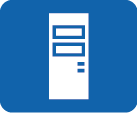 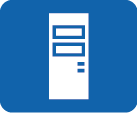 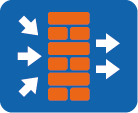 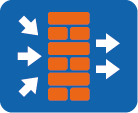 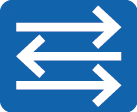 Уровень ядра
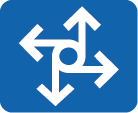 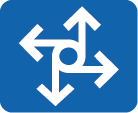 Уровень агрегации
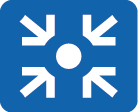 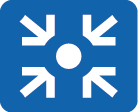 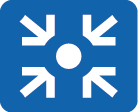 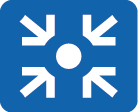 Уровень доступа
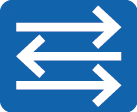 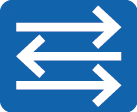 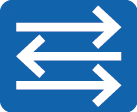 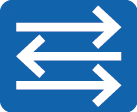 [Speaker Notes: Типичная кампусная сеть состоит из различных устройств, таких как маршрутизаторы, коммутаторы и межсетевые экраны. Как правило, кампусная сеть имеет многоуровневую архитектуру, которая включает уровень доступа, уровень агрегации, уровень ядра и граничный уровень.]
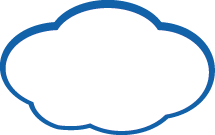 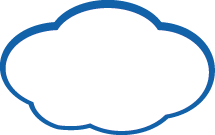 Ethernet-коммутатор уровня 2
Интернет
Интернет
Ethernet-коммутатор уровня 2 передает данные через Ethernet-интерфейсы и может принимать решение о пересылке данных только на основе  MAC-адреса назначения в заголовке уровня 2 (заголовке кадра Ethernet).
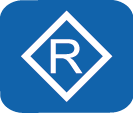 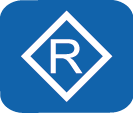 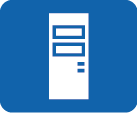 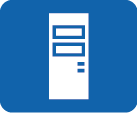 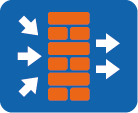 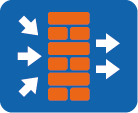 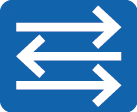 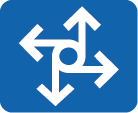 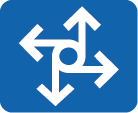 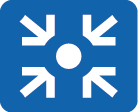 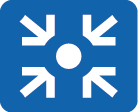 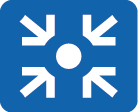 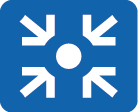 Ethernet-коммутатор уровня 2
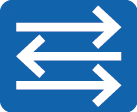 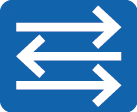 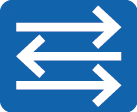 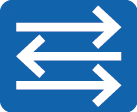 [Speaker Notes: Ethernet-коммутатор уровня 2:
В кампусной сети коммутатор находится ближе всего к конечным пользователям и используется для подключения терминалов к кампусной сети. Коммутаторы на уровне доступа, как правило, являются коммутаторами уровня 2.
Коммутатор уровня 2 работает на втором уровне модели TCP/IP, который является канальным уровнем, и пересылает пакеты данных на основе MAC-адресов.
Ethernet-коммутатор уровня 3:
Маршрутизаторы необходимы для реализации сетевой связи между различными LAN. По мере расширения сетей передачи данных и появления новых сервисов в сетях между сетями требуется отправлять все больше трафика. Маршрутизаторы не могут адаптироваться к этой тенденции развития из-за высоких затрат, низких рабочих характеристик пересылки и небольшого количества интерфейсов. Требуются новые устройства, способные к высокоскоростной пересылки на 3-м уровне. Такими устройствами являются коммутаторы уровня 3.
Обратите внимание, что под коммутаторами в этом разделе подразумеваются Ethernet-коммутаторы уровня 2.]
Принципы работы коммутаторов
GE 0/0/3
Хост 1
Хост 2
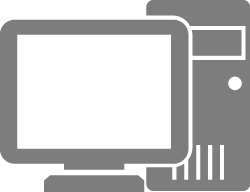 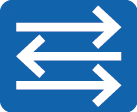 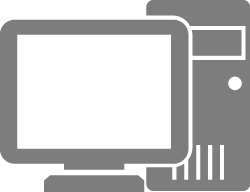 GE 0/0/1
GE 0/0/2
Коммутатор
IP1: 192.168.1.1
MAC1: 0050-5600-0001
IP2: 192.168.1.2
MAC2: 0050-5600-0002
Кадр, отправленный хостом 1
После получения кадра коммутатор узнает MAC-адрес источника кадра, и выполняет поиск в таблице MAC-адресов по MAC-адресу назначения кадра (MAC2:0050-5600-0002 в этом примере) и передает кадр через соответствующий интерфейс.
[Speaker Notes: Коммутаторы уровня 2 работают канальном уровне  и пересылают кадры на основе MAC-адресов. Интерфейсы коммутатора, используемые для отправки и получения данных, независимы друг от друга. Интерфейсы принадлежат разным доменам коллизий, за счет чего коллизионные домены эффективно изолированы в сети.
Коммутаторы уровня 2 поддерживают информацию о соответствии MAC-адресов и интерфейсов путем изучения MAC-адреса отправителя в кадрах Ethernet. Таблица, которая хранит соответствие между MAC-адресами и интерфейсами, называется таблицей MAC-адресов. Коммутаторы уровня 2 просматривают таблицу MAC-адресов, чтобы определить интерфейс, с которого надо передать кадр, на основе MAC-адреса назначения в кадре.]
Таблица MAC-адресов
У каждого коммутатора есть таблица MAC-адресов, в которой хранится соответствие между MAC-адресами и интерфейсами коммутаторов.
GE 0/0/3
Хост 1
Хост 2
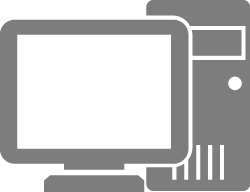 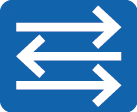 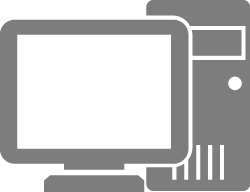 GE 0/0/1
GE 0/0/2
IP2
MAC2
IP1
MAC1
Коммутатор
[Speaker Notes: Коммутатор записывает полученную информацию о соответствии MAC-адресов устройств и интерфейсов коммутатора. При пересылке кадра коммутатор просматривает таблицу MAC-адресов,  осуществляя поиск нужной записи на основе MAC-адреса назначения в кадре. Если таблица MAC-адресов содержит запись, соответствующую MAC-адресу назначения кадра, кадр напрямую пересылается через исходящий интерфейс, указанный  в записи. Если таблица MAC-адресов не содержит запись, соответствующую MAC-адресу назначения кадра, коммутатор выполняет лавинную передачу кадра на все интерфейсы, кроме интерфейса, получившего кадр.]
Три способа обработки кадров коммутатором
Коммутатор обрабатывает кадры, поступающие извне на интерфейс коммутатора тремя способами:
Коммутатор
Лавинная передача
Коммутатор
Порт 1
Порт 2
Порт 3
Порт 4
Порт 1
Порт 2
Порт 3
Порт 4
Коммутатор
Пересылка
Порт 1
Порт 2
Порт 3
Порт 4
Отбрасывание
Кадр
[Speaker Notes: Коммутатор пересылает каждый кадр, поступающий на интерфейс из среды передачи. Основная функция коммутатора заключается в пересылке кадров.
Коммутатор обрабатывает кадры тремя способами: лавинная передача, пересылка и отбрасывание.
Лавинная передача: коммутатор передает кадры, полученные от интерфейса, на все остальные интерфейсы.
Пересылка: коммутатор переадресует кадры, полученные от интерфейса, на другой интерфейс.
Отбрасывание: коммутатор отбрасывает кадры, полученные на интерфейс.]
Лавинная передача
GE 0/0/3
Хост 1
Хост 2
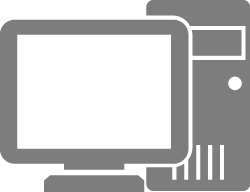 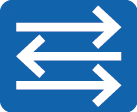 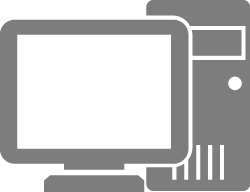 GE 0/0/1
GE 0/0/2
Коммутатор
IP1: 192.168.1.1
MAC1: 0050-5600-0001
IP2: 192.168.1.2
MAC2: 0050-5600-0002
Неизвестный
одноадресный кадр
Таблица MAC-адресов, в которой коммутатор выполняет поиск
Кадр, отправленный хостом 1
Обработка кадра коммутатором
3
1
2
При получении одноадресного кадра:
Если коммутатор не может найти MAC-адрес назначения кадра в таблице MAC-адресов, коммутатор выполняет лавинную передачу одноадресного кадра.
При получении широковещательного кадра:
Коммутатор сразу выполняет лавинную передачу широковещательного кадра без поиска в таблице MAC-адресов.
MAC-адрес источника: MAC1
MAC-адрес назначения: MAC2
или
MAC-адрес источника: MAC1
MAC-адрес назначения: FF-FF-FF-FF-FF-FF
[Speaker Notes: Если одноадресный кадр поступает на интерфейс коммутатора из среды передачи, коммутатор выполняет поиск в таблице MAC-адресов, чтобы найти MAC-адрес назначения. Если MAC-адрес не найден, коммутатор выполняет лавинную передачу одноадресного кадра. 
Если широковещательный кадр поступает на интерфейс коммутатора из среды передачи, коммутатор напрямую выполняет лавинную передачу широковещательного кадра без поиска MAC-адреса назначения в таблице MAC-адресов.
На рисунке показаны следующие сценарии.
Сценарий 1: хост 1 хочет получить доступ к хосту 2 и отправляет коммутатору одноадресный кадр. После получения одноадресного кадра коммутатор выполняет поиск MAC-адреса назначения в таблице MAC-адресов. Если MAC-адреса назначения нет в таблице, коммутатор выполняет лавинную передачу кадра.
Сценарий 2: хост 1 хочет получить доступ к хосту 2, но не знает MAC-адрес хоста 2. Хост 1 отправляет коммутатору ARP запрос, который является широковещательным кадром. Затем коммутатор выполняет лавинную передачу широковещательного кадра.]
Пересылка
GE 0/0/3
Хост 1
Хост 2
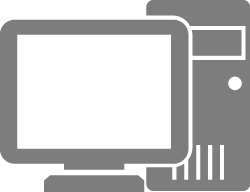 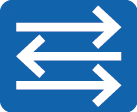 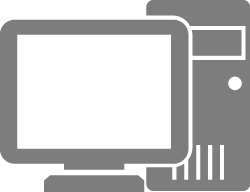 GE 0/0/1
GE 0/0/2
Коммутатор
IP1: 192.168.1.1
MAC1: 0050-5600-0001
IP2: 192.168.1.2
MAC2: 0050-5600-0002
Таблица MAC-адресов, в которой коммутатор выполняет поиск
Обработка кадра коммутатором
Кадр, отправленный хостом 1
1
2
3
MAC-адрес источника: MAC1
MAC-адрес назначения: MAC2
При получении одноадресного кадра:
Если коммутатор находит MAC-адрес назначения кадра в таблице MAC-адресов, а номер интерфейса в таблице не является номером интерфейса, на который был получен кадр, коммутатор пересылает  одноадресный кадр через соответствующий интерфейс.
[Speaker Notes: Если одноадресный кадр поступает на интерфейс коммутатора из  среды передачи, коммутатор выполняет поиск MAC-адреса назначения в таблице MAC-адресов. Если соответствующая запись найдена в таблице MAC-адресов, коммутатор проверяет, является ли номер интерфейса, соответствующий MAC-адресу назначения, номером интерфейса, на который пришел кадр. Если нет, коммутатор пересылает кадр на интерфейс, соответствующий MAC-адресу назначения кадра в таблице MAC-адресов. Затем кадр отправляется с этого интерфейса.
На рисунке показано следующее:
хост 1 пытается получить доступ к хосту 2 и отправляет к коммутатору одноадресный кадр. После получения одноадресного кадра коммутатор находит соответствующую запись в таблице MAC-адресов и пересылает кадр в режиме точка-точка.]
Отбрасывание
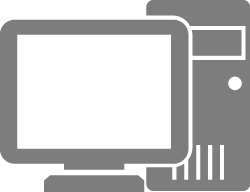 IP2: 192.168.1.2
MAC2: 0050-5600-0002
Хост 1
Хост 2
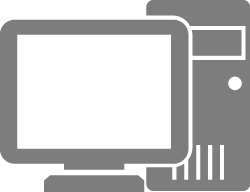 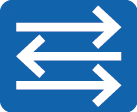 Коммутатор 1
IP1: 192.168.1.1
MAC1: 0050-5600-0001
GE 0/0/1
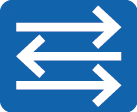 Коммутатор 2
Таблица MAC-адресов, в которой коммутатор 2 выполняет поиск
При получении одноадресного кадра:
Коммутатор находит MAC-адрес назначения кадра в таблице MAC-адресов, но номер интерфейса в таблице является номером интерфейса, на который кадр поступил в коммутатор из среды передачи. В этом случае коммутатор отбрасывает одноадресный кадр.
Обработка кадра коммутатором
Кадр, отправленный хостом 1
1
3
2
MAC-адрес источника: MAC1
MAC-адрес назначения: MAC2
[Speaker Notes: Если одноадресный кадр поступает на интерфейс коммутатора из среды передачи, коммутатор ищет MAC-адрес назначения кадра в таблице MAC-адресов. Если соответствующая запись найдена, коммутатор проверяет, является ли номер интерфейса, соответствующий MAC-адресу назначения в таблице MAC-адресов, номером интерфейса, на который поступил кадр. Если да, коммутатор отбрасывает кадр.
На рисунке показано следующее:
Хост 1 пытается получить доступ к хосту 2 и отправляет одноадресный кадр коммутатору 1. После получения одноадресного кадра коммутатор 1 ищет MAC-адрес назначения кадра в таблице MAC-адресов. Если MAC-адреса назначения нет в таблице, коммутатор 1 выполняет лавинную передачу кадра.
После получения кадра коммутатор 2 обнаруживает, что интерфейс, соответствующий MAC-адресу назначения, является интерфейсом, получившим кадр. В этом случае коммутатор 2 отбрасывает кадр.]
Изучение MAC-адреса на коммутаторе (1)
GE 0/0/3
Хост 1
Хост 2
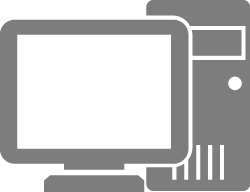 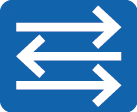 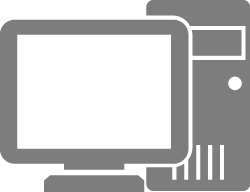 GE 0/0/1
GE 0/0/2
Коммутатор
IP1: 192.168.1.1
MAC1: 0050-5600-0001
IP2: 192.168.1.2
MAC2: 0050-5600-0002
Таблица MAC-адресов коммутатора
1
Изначально таблица MAC-адресов коммутатора пустая.
[Speaker Notes: Изначально коммутатор не знает MAC-адреса подключенных хостов. Поэтому таблица MAC-адресов пустая.]
Изучение MAC-адреса на коммутаторе (2)
GE 0/0/3
Хост 1
Хост 2
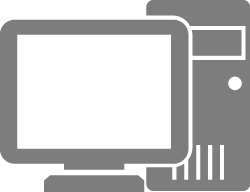 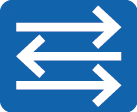 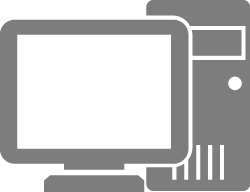 GE 0/0/1
GE 0/0/2
Коммутатор
IP1:192.168.1.1
MAC1:0050-5600-0001
IP2:192.168.1.2
MAC2:0050-5600-0002
Таблица MAC-адресов, в которой коммутатор выполняет поиск
Кадр, отправленный хостом 1
2
Хост 1 отправляет кадр хосту 2.
Когда кадр пришел на интерфейс GE 0/ 0/1 коммутатора, коммутатор ищет MAC-адрес назначения кадра в таблице MAC-адресов. Если соответствующая запись не найдена, коммутатор считает кадр неизвестным одноадресным.
MAC-адрес источника: MAC1
MAC-адрес назначения: MAC2
(Предположим, что хост 1 знает MAC-адрес хоста 2.)
[Speaker Notes: Если хост 1 пытается отправить данные хосту 2 (предположим, что хост 1 знает  IP-адрес и MAC-адрес хоста 2), хост 1 инкапсулирует данные , со своим собственным IP-адресом и MAC-адресом источника.
После получения кадра коммутатор выполняет поиск MAC-адреса назначения в своей таблице MAC-адресов. Если в таблице не найдена соответствующая запись, коммутатор считает кадр неизвестным одноадресным кадром.]
Изучение MAC-адреса на коммутаторе (3)
GE 0/0/3
Хост 1
Хост 2
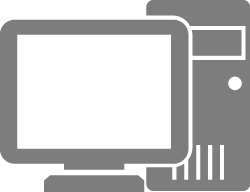 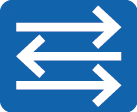 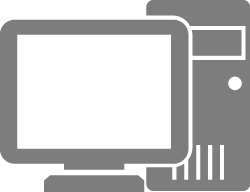 GE 0/ 0/1
GE 0/0/2
Коммутатор
IP1:192.168.1.1
MAC1:0050-5600-0001
IP2:192.168.1.2
MAC2:0050-5600-0002
Таблица MAC-адресов, в которой коммутатор выполняет поиск
Кадр, отправленный хостом 1
3
Если соответствующая запись не найдена в таблице MAC-адресов, коммутатор выполняет лавинную передачу одноадресного кадра.
В то же время коммутатор узнает MAC-адрес источника кадра, создает соответствующую запись MAC-адреса и связывает запись MAC-адреса с интерфейсом GE 0/0/1.
MAC-адрес источника: MAC1
MAC-адрес назначения: MAC2
[Speaker Notes: Коммутатор выполняет лавинную передачу полученного кадра, поскольку он является неизвестным одноадресным кадром.
Кроме того, коммутатор записывает MAC-адрес источника и номер интерфейса, на который пришел кадр, в таблицу MAC-адресов.
Обратите внимание, что динамически полученные записи в таблице MAC-адресов имеют ограниченное время действия, продолжительность жизни. Если запись не обновляется в течение этого времени, она будет удалена. Эта продолжительность жизни называется временем старения. Например, время старения на коммутаторах Huawei S-серии по умолчанию – 300 с.]
Изучение MAC-адреса на коммутаторе (4)
GE 0/0/3
Хост 1
Хост 2
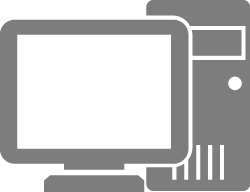 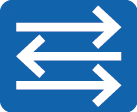 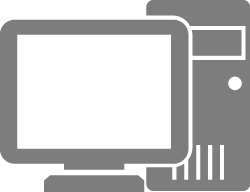 GE 0 / 0/1
GE 0/0/2
Коммутатор
IP1: 192.168.1.1
MAC1: 0050-5600-0001
IP2: 192.168.1.2
MAC2: 0050-5600-0002
Кадр, отправленный хостом 2
4
MAC-адрес источника: MAC2
MAC-адрес назначения: MAC1
Кадр придет на хосты, подключенные к другим интерфейсам коммутатора. Однако эти хосты отбрасывают кадр.
Хост 2 принимает и обрабатывает кадр, отвечает хосту 1 и отправляет кадр коммутатору.
[Speaker Notes: При лавинной передаче все хосты широковещательной сети получают кадр, но обрабатывает его только хост 2, так как MAC-адрес назначения кадра является MAC-адресом хоста 2.
Хост 2 отправляет на хост 1 кадр ответа, который также является одноадресным кадром данных.]
Изучение MAC-адреса на коммутаторе (5)
GE 0/0/3
Хост 1
Хост 2
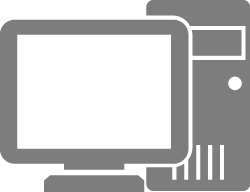 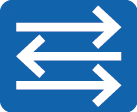 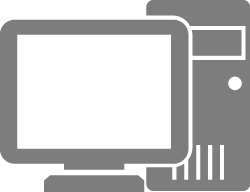 GE 0/0/1
GE 0/0/2
Коммутатор
IP1: 192.168.1.1
MAC1: 0050-5600-0001
IP2: 192.168.1.2
MAC2: 0050-5600-0002
Таблица MAC-адресов, в которой коммутатор выполняет поиск
Кадр, отправленный хостом 2
MAC-адрес источника: MAC2
MAC-адрес назначения: MAC1
5
Если коммутатор находит соответствующую запись в таблице MAC-адресов, то он пересылает одноадресный кадр через соответствующий интерфейс -  GE 0/0/1.
В то же время коммутатор узнает MAC-адрес источника кадра, создает соответствующую запись MAC-адреса и связывает эту запись с GE 0/0/2.
[Speaker Notes: После получения одноадресного кадра коммутатор проверяет таблицу MAC-адресов. Если коммутатор находит соответствующую запись, он пересылает кадр через соответствующий интерфейс.
Кроме того, коммутатор записывает MAC-адрес источника и номер интерфейса полученного кадра в таблице MAC-адресов.]
Обзор протоколов Ethernet
Кадры Ethernet
Принципы работы коммутаторов Ethernet
Процесс передачи данных в сетевом сегменте
Процесс передачи данных в сетевом сегменте
Описание сценария:
Задача: хост 1 пытается получить доступ к хосту 2.
Хост: хост находится в инициализированном состоянии и знает только свой собственный IP-адрес и MAC-адрес (предположим, что IP-адрес хоста назначения известен).
Коммутатор: коммутатор просто включен и находится в инициализированном состоянии.
GE 0/0/3
Хост 1
Хост 2
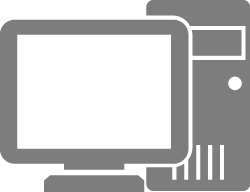 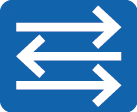 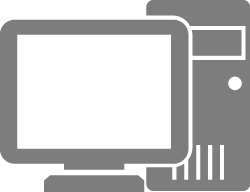 GE 0/0/1
GE 0/0/2
IP1: 192.168.1.1
MAC1: 0050-5600-0001
IP2: 192.168.1.2
MAC2: 0050-5600-0002
Коммутатор
Процесс инкапсуляции данных
Хост 2
Хост 1
Информация, которая должна быть инкапсулирована:
MAC-адрес источника
MAC-адрес назначения
[Speaker Notes: Перед отправкой пакета хосту 1 необходимо инкапсулировать данные, указав в том числе IP-адреса источника и назначения, а также MAC-адреса источника и назначения.]
Инициализация
GE 0/0/3
Хост 1
Хост 2
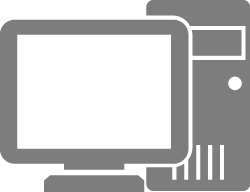 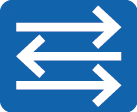 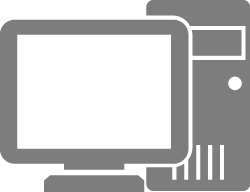 GE 0/0/1
GE 0/0/2
Коммутатор
Host 1>arp -a
Internet Address    Physical Address   Type
IP1: 192.168.1.1
MAC1: 0050-5600-0001
IP2: 192.168.1.2
MAC2: 0050-5600-0002
[Switch]display mac-address verbose
MAC address table of slot 0:
---------------------------------------------------MAC Address	Port  	Type	
---------------------------------------------------  	

----------------------------------------------------
-
Таблица ARP-кэш хоста 1
Таблица MAC-адресов коммутатора
[Speaker Notes: Чтобы инкапсулировать пакет, хост 1 выполняет поиск в локальной таблице ARP-кэш. Изначально таблица ARP-кэш хоста 1 пустая.
При первом включении коммутатора таблица MAC-адресов также пуста.]
Лавинная передача кадров
GE 0/0/3
Хост 1
Хост 2
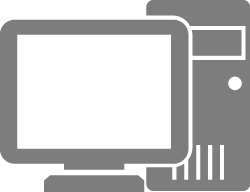 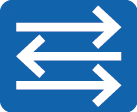 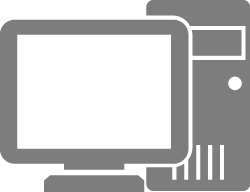 GE 0/0/1
GE 0/0/2
Коммутатор
IP1: 192.168.1.1
MAC1: 0050-5600-0001
IP2: 192.168.1.2
MAC2: 0050-5600-0002
Пакет запроса ARP, отправленный хостом 1
Таблица MAC-адресов коммутатора
[Switch]display mac-address verbose
MAC address table of slot 0:
---------------------------------------------------MAC Address	Port  	Type	
---------------------------------------------------  	

----------------------------------------------------
[Speaker Notes: Хост 1 отправляет пакет запроса ARP для запроса MAC-адреса назначения.
После получения кадра коммутатор выполняет поиск в таблице MAC-адресов. Если в таблице не найдена соответствующая запись, коммутатор выполнит лавинную передачу кадра на другие интерфейсы, кроме интерфейса, получившего кадр. 
При этом, если кадр широковещательный, то коммутатор напрямую выполняет лавинную передачу без поиска MAC-адреса назначения в таблице MAC-адресов.]
Изучение MAC-адресов
GE 0/0/3
Хост 1
Хост 2
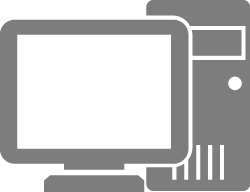 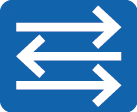 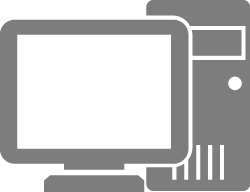 GE 0/0/1
GE 0/0/2
Коммутатор
IP1: 192.168.1.1
MAC1: 0050-5600-0001
IP2: 192.168.1.2
MAC2: 0050-5600-0002
Пакет запроса ARP, отправленный хостом 1
Таблица MAC-адресов коммутатора
[Switch]display mac-address verbose
MAC address table of slot 0:
---------------------------------------------------MAC Address	Port  	Type	
---------------------------------------------------0050-5600-0001 	GE0/0/1	dynamic   	

----------------------------------------------------
[Speaker Notes: Коммутатор записывает MAC-адрес источника и номер интерфейса, на который был получен кадр, в таблицу MAC-адресов.]
Ответ хоста  назначения
GE 0/0/3
Хост 1
Хост 2
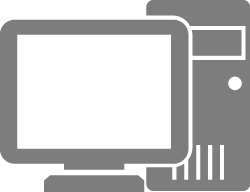 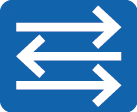 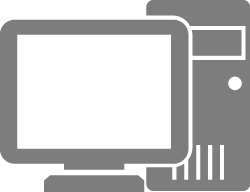 GE 0/0/1
GE 0/0/2
Переключатель
IP1:192.168.1.1
MAC1:0050-5600-0001
IP2:192.168.1.2
MAC2:0050-5600-0002
Пакет ответа ARP, отправленный хостом 2
Таблица MAC-адресов коммутатора
[Switch]display mac-address verbose
MAC address table of slot 0:
---------------------------------------------------MAC Address	Port  	Type	
---------------------------------------------------0050-5600-0001 	GE0/0/1	dynamic   	
0050-5600-0002 	GE0/0/2	dynamic
----------------------------------------------------
[Speaker Notes: Получив пакет запроса ARP, хост 2 обрабатывает его и отправляет пакет ответа ARP хосту 1.
После получения кадра коммутатор выполняет поиск в таблице MAC-адресов. Если он находит соответствующую запись в таблице, то пересылает кадр на соответствующий интерфейс и записывает MAC-адрес источника и номер интерфейса, на который пришел кадр, в таблицу MAC-адресов.
После получения пакета ответа ARP от хоста 2 хост 1 записывает соответствующий IP-адрес и MAC-адрес в таблицу ARP-кэш и инкапсулирует данные для  доставки хосту 2.]
(Один ответ) Коммутатор Ethernet уровня 2 генерирует запись в таблице MAC-адресов на основе ( ) в кадре, полученном интерфейсом.
MAC-адреса источника
MAC-адреса назначения
IP-адреса источника
IP-адреса назначения
(Один ответ) У коммутатора есть восемь интерфейсов. Одноадресный кадр поступает на коммутатор через один из восьми интерфейсов, но коммутатор не может найти запись MAC-адреса назначения кадра в таблице MAC-адресов. Какую операцию в этом случае выполняет коммутатор? ( )
Отбрасывание
Лавинная рассылка
Пересылка точка-точка
[Speaker Notes: A
B]
В этом разделе описывается протокол Ethernet, форматы кадров Ethernet, MAC-адреса и принципы работы коммутаторов уровня 2. Так, после получения кадра коммутатор узнает MAC-адрес источника кадра и выполняет поиск MAC-адреса назначения в таблице MAC-адресов. Если MAC-адрес назначения существует в таблице, коммутатор пересылает кадр через соответствующий интерфейс.
В этом разделе также описывается полный процесс передачи данных в пределах сегмента сети, состоящей из коммутаторов.